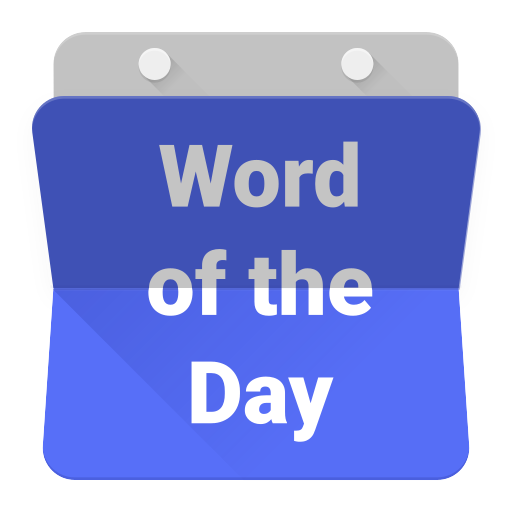 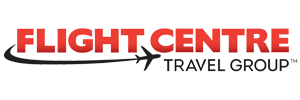 senter
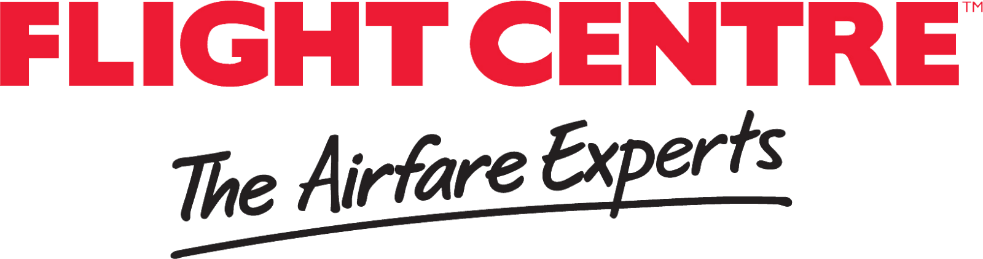 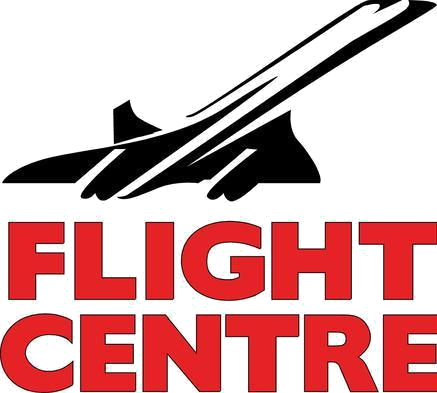 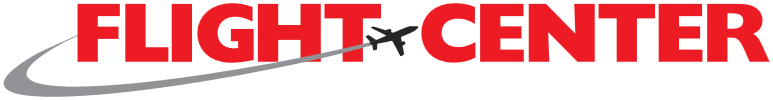 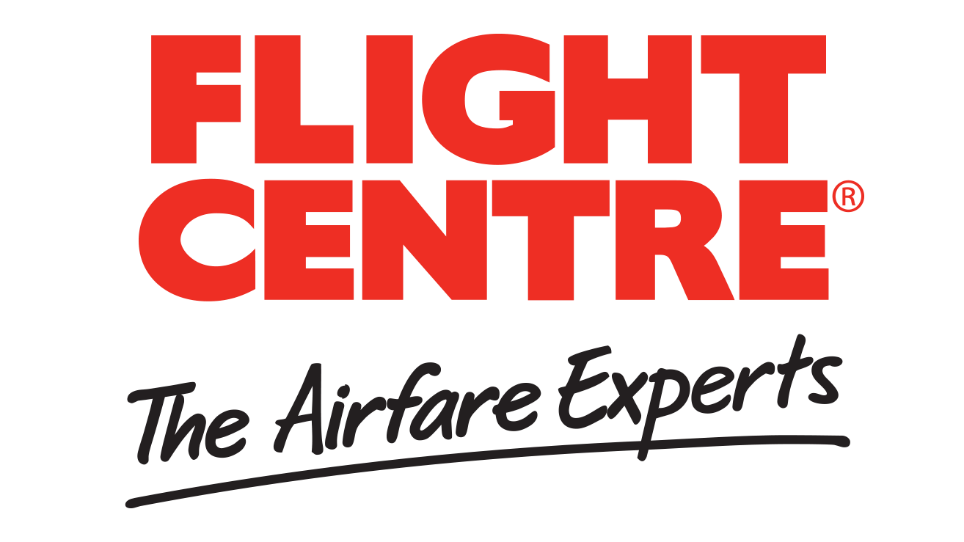 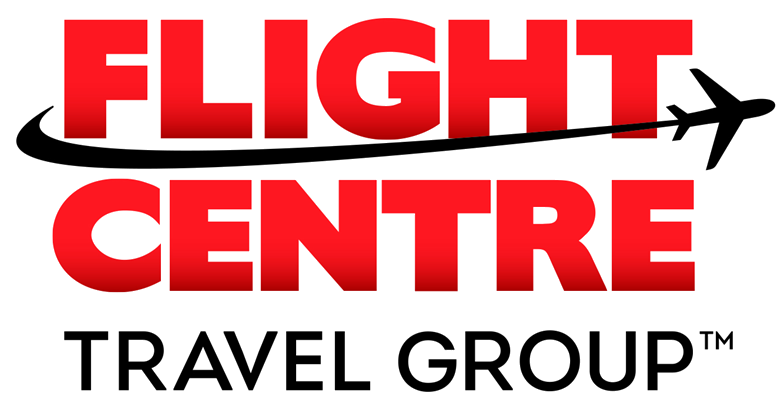 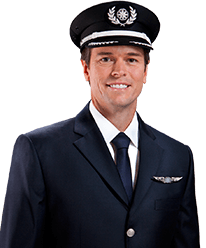 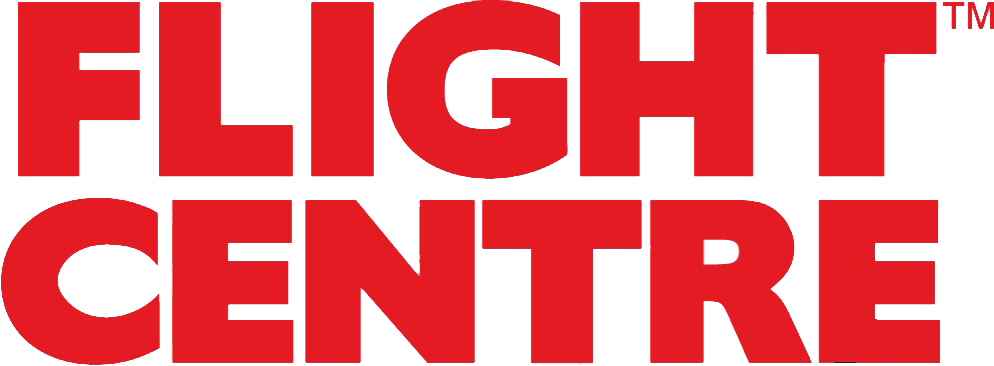 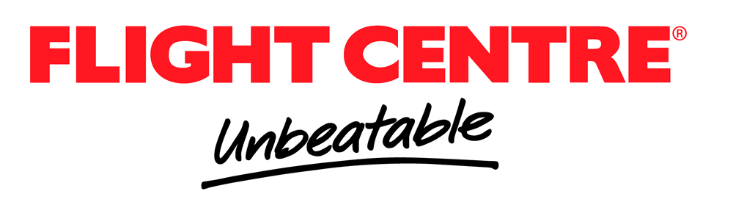 senter
You could be excused for thinking that “senter”, pronounced “sen-ter”,  is the Indonesian word for “centre”. 
Sorry to end that “flight of fancy” but the noun “senter” means “torch” in Indonesian.
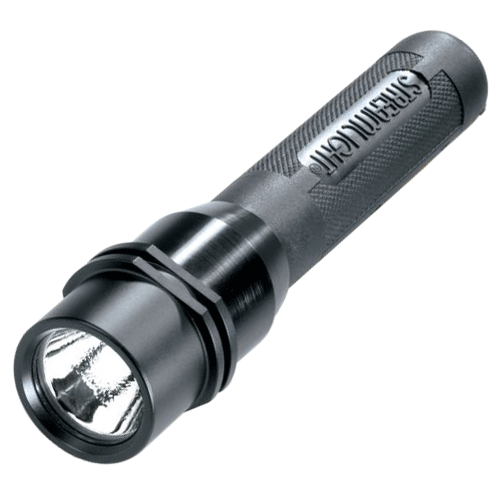 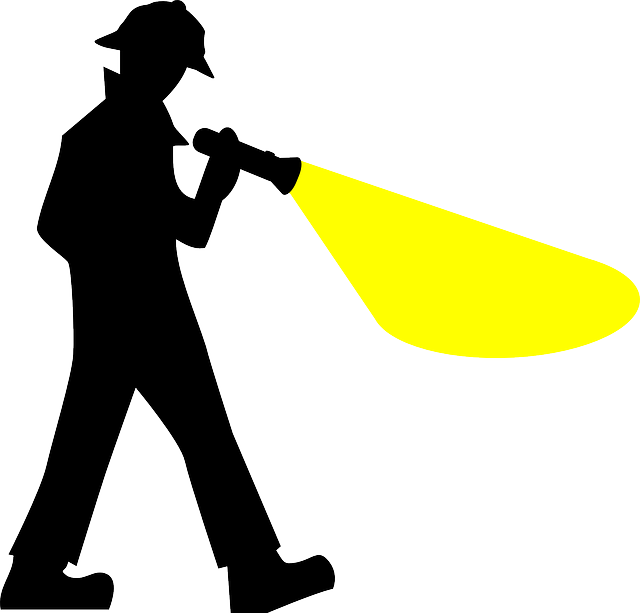 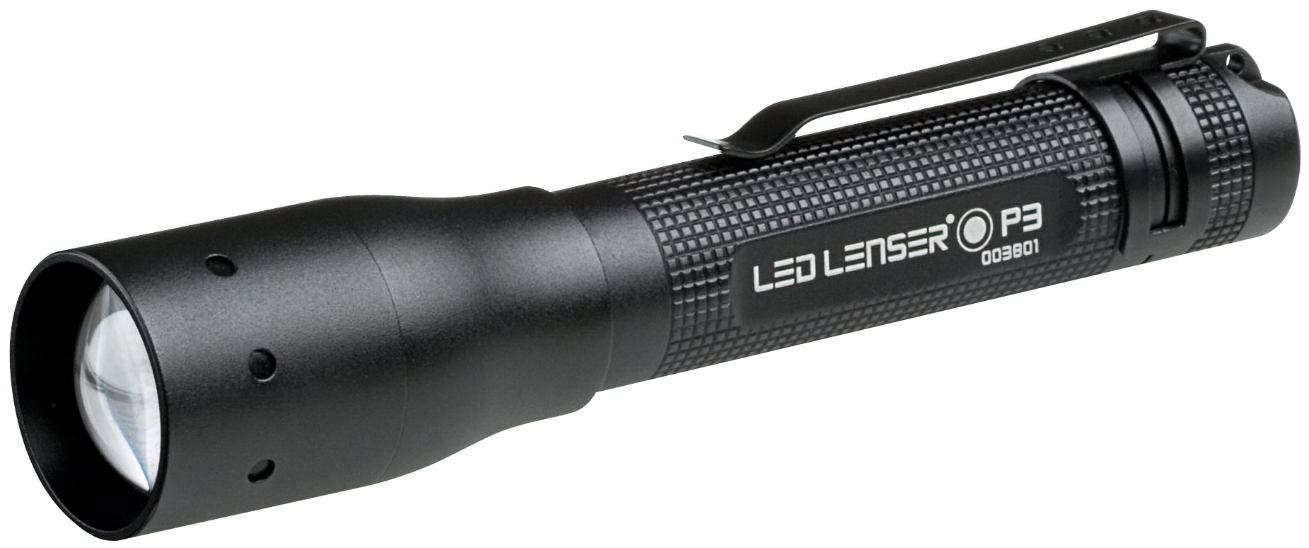 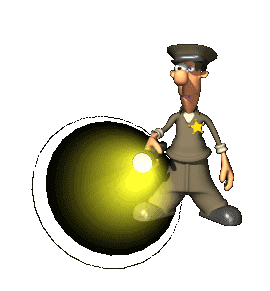 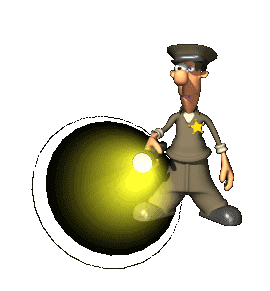 senter
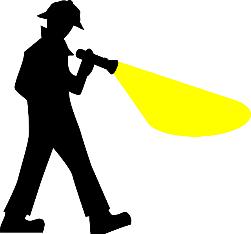 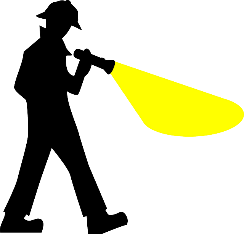 If you succeed in your studies of Indonesian, it could light a shining path to many future career opportunities which could see you become the “senter” of attention amongst prospective employers.
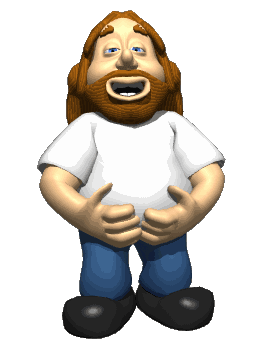 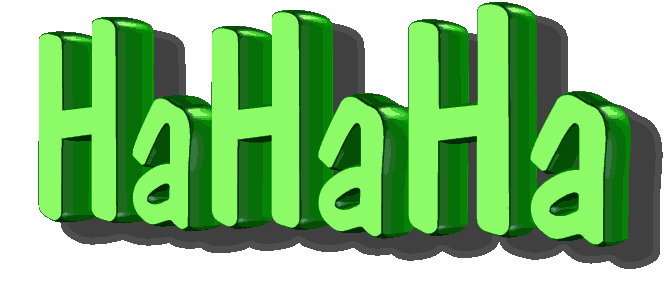 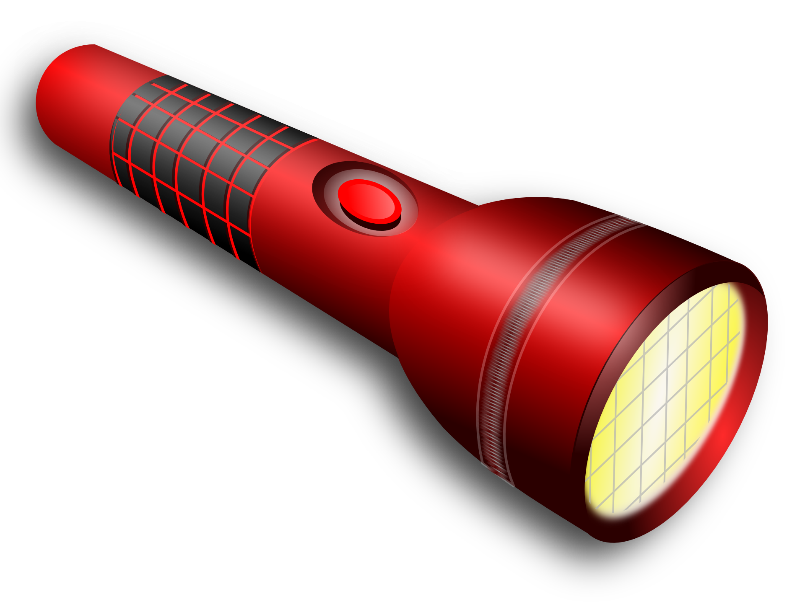 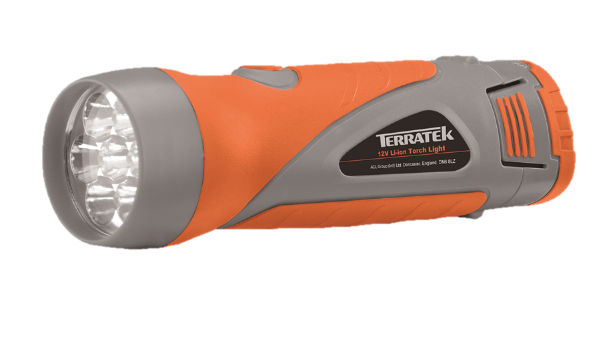 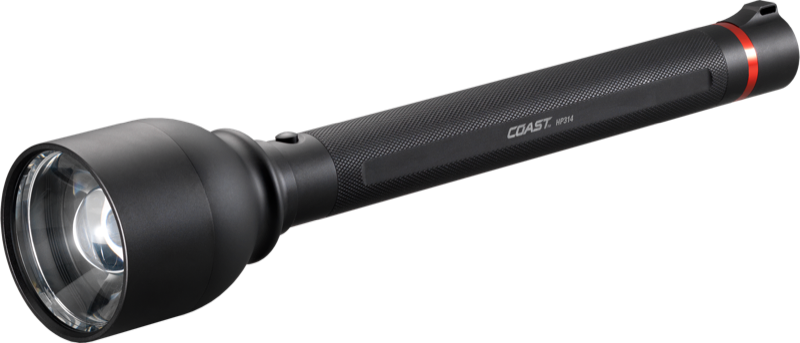 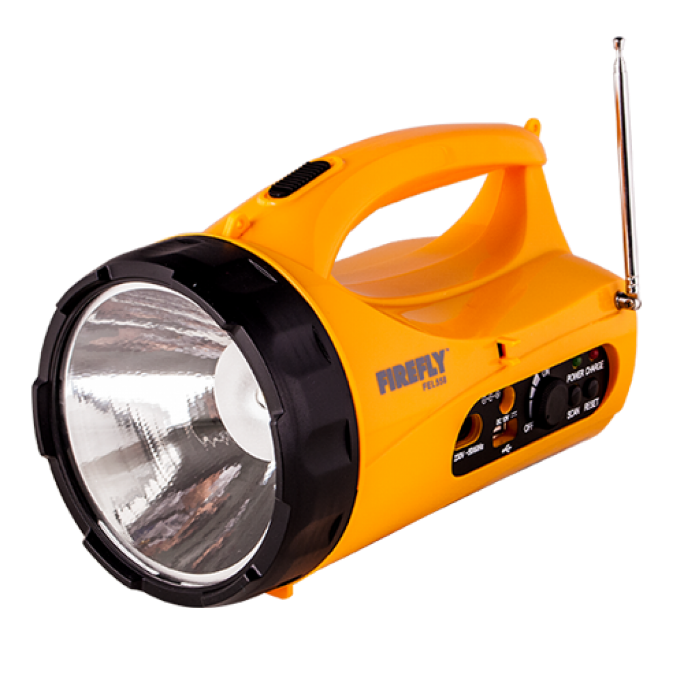 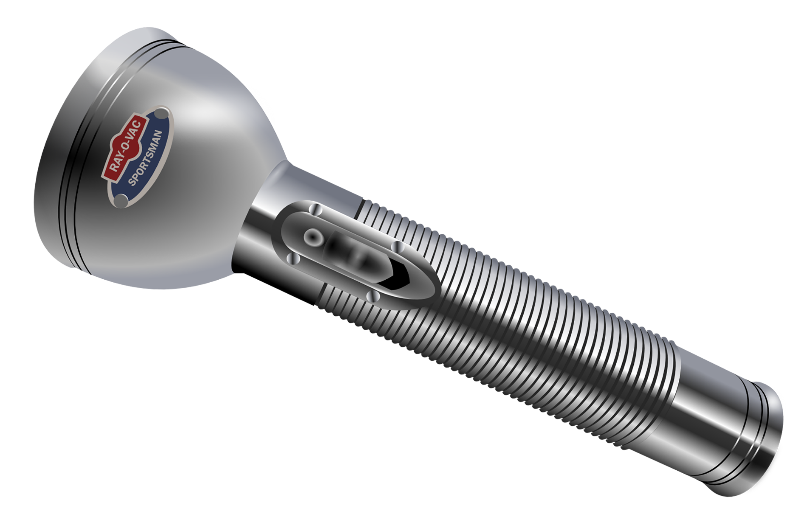 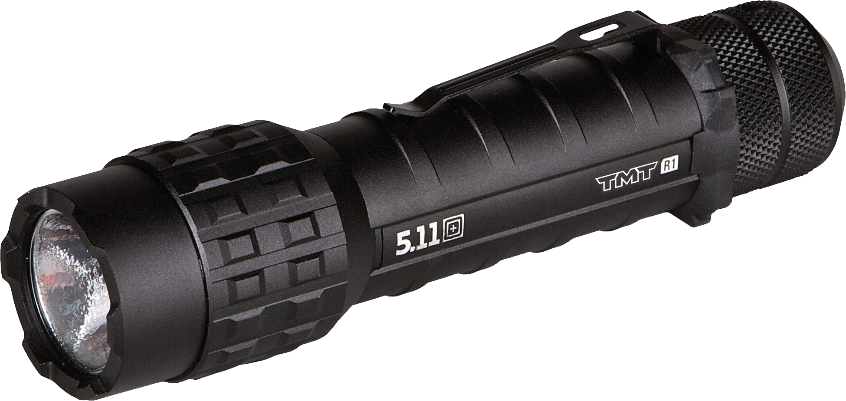